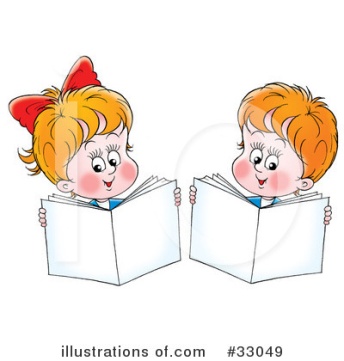 Дифференциация  звуков  В  -Ф
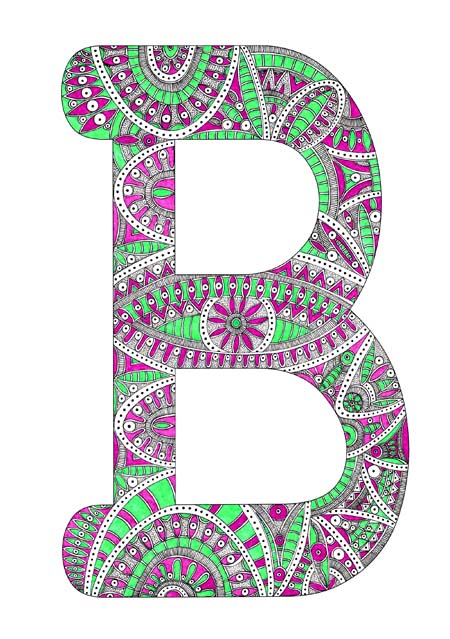 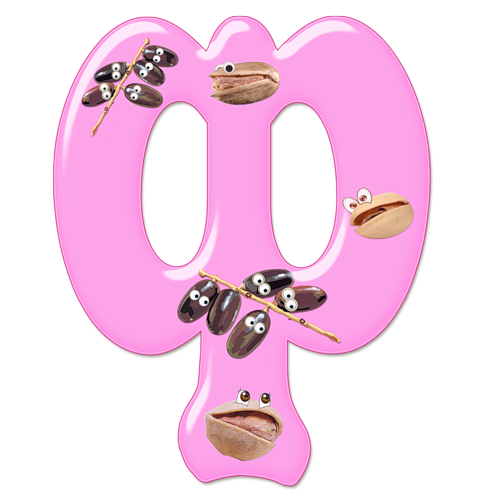 Вова                   фАИНА
Назови картинки  со звуками  в и ф
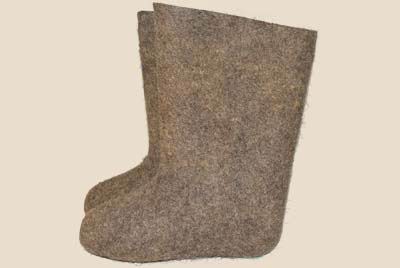 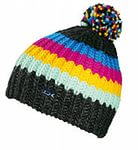 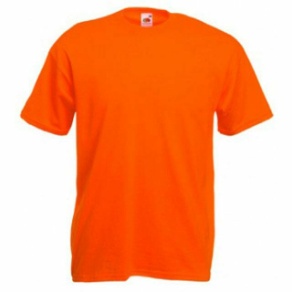 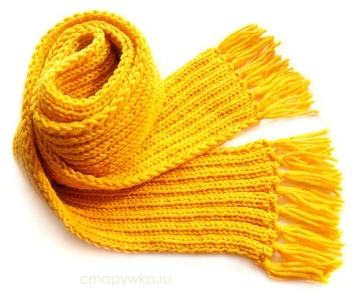 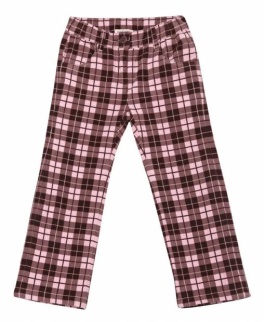 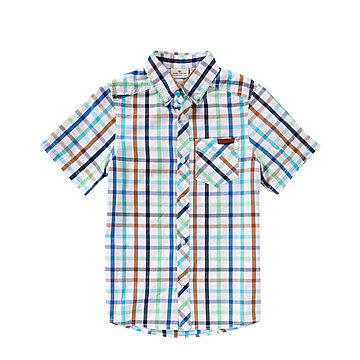 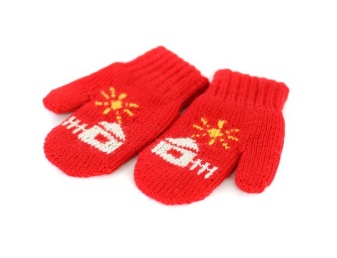 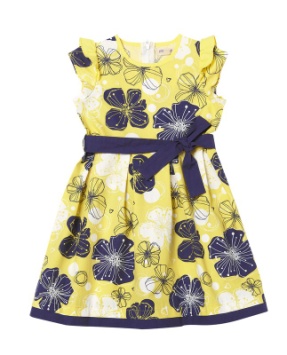 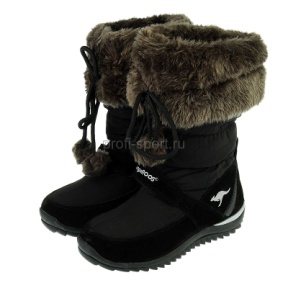 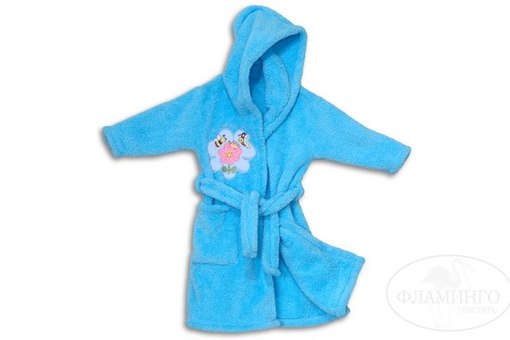 Угощения для ВОВЫ И ФАИНЫ
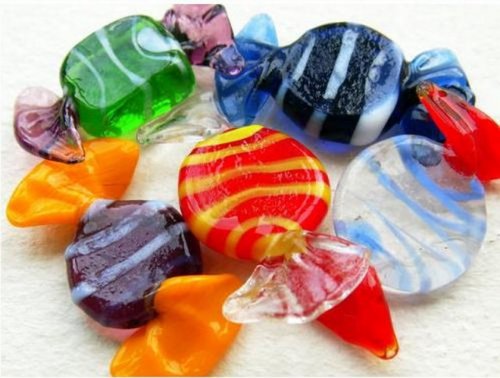 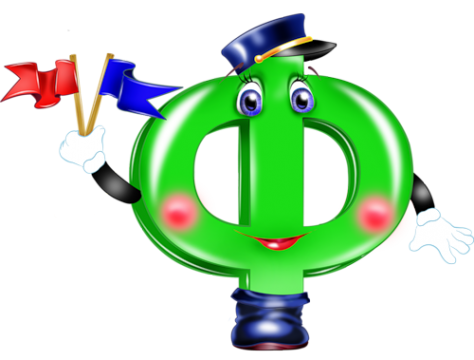 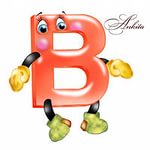 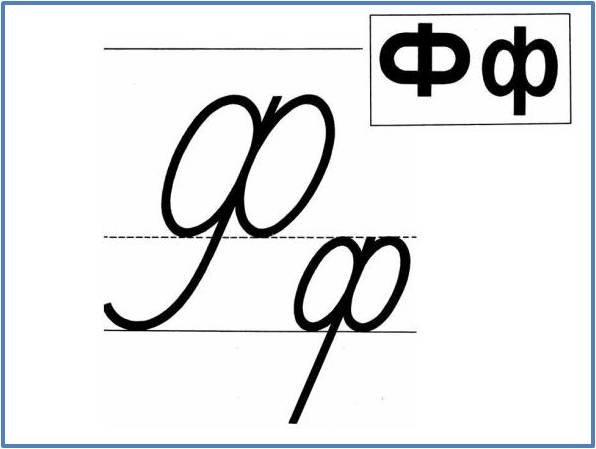 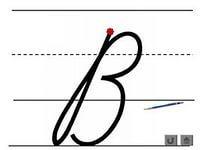 Артикуляционная   гимнастика
1. Улыбочка                                                    
                                                                                  4. Лошадка
        
                      2.  Трубочка                                          5. Орешек    
    3. Заборчик
       
                   3. Чистим зубки
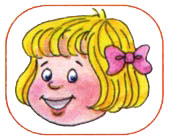 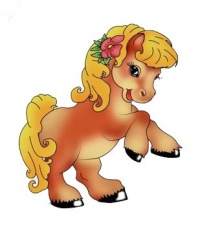 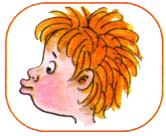 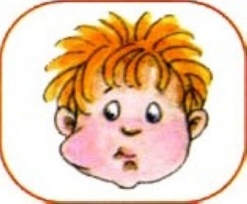 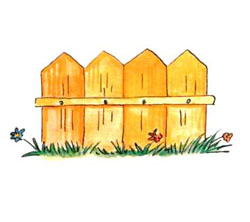 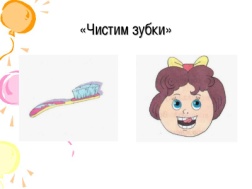 Характеристика звуков
[ф] - согласный, парный, глухой,       твердый




[в] - согласный, парный, звонкий, твердый.
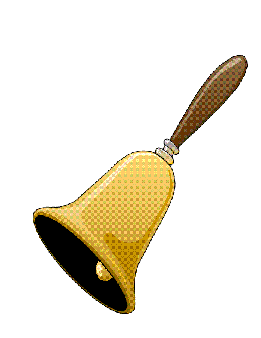 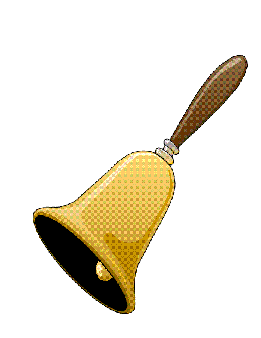 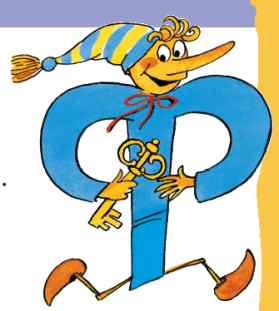 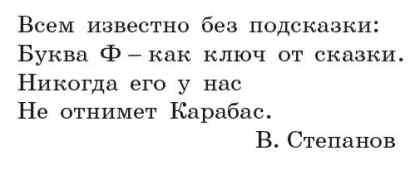 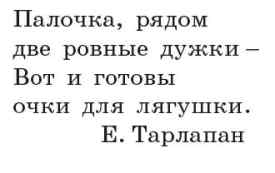 Физминутка
Назови место в словах где слышим звук В?
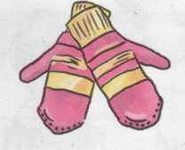 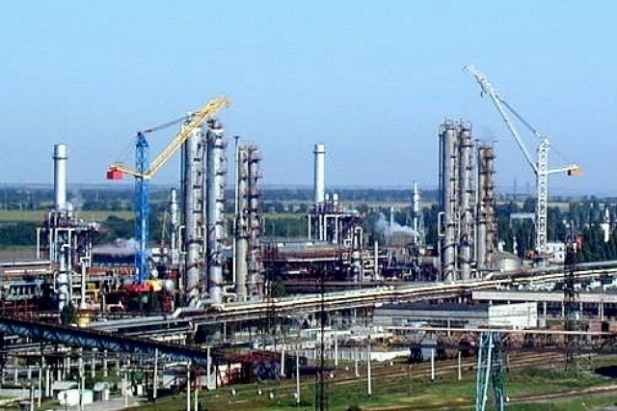 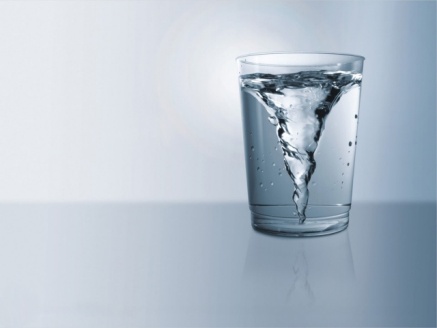 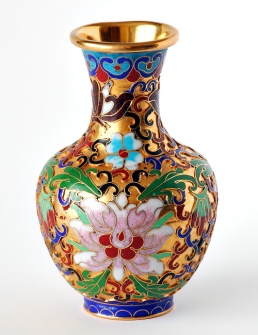 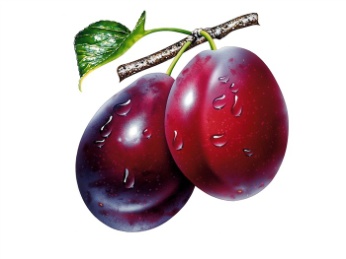 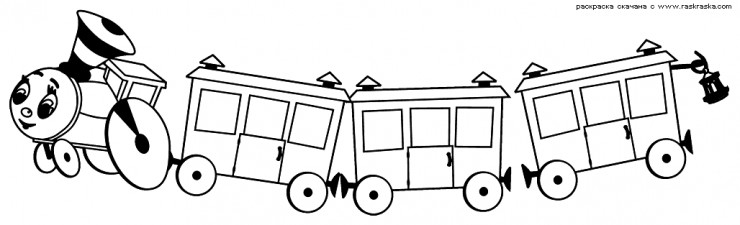 Назови место в словах где слышим звук Ф?
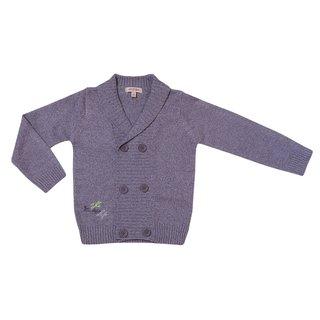 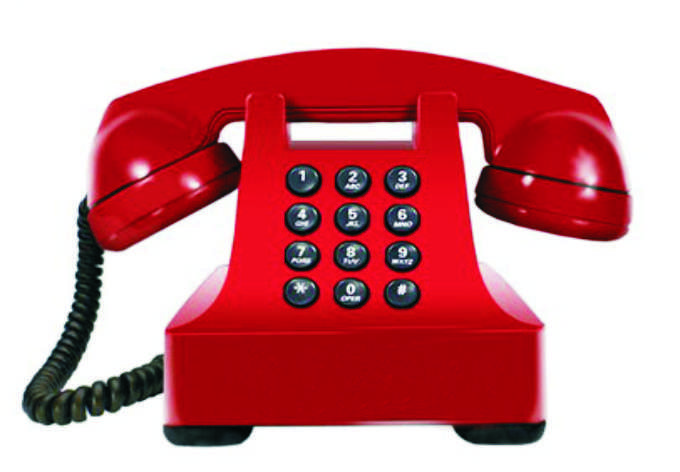 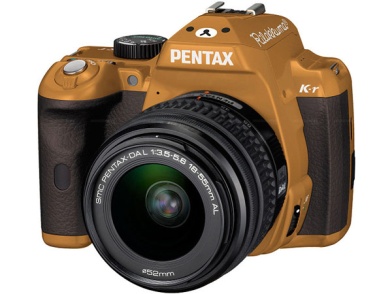 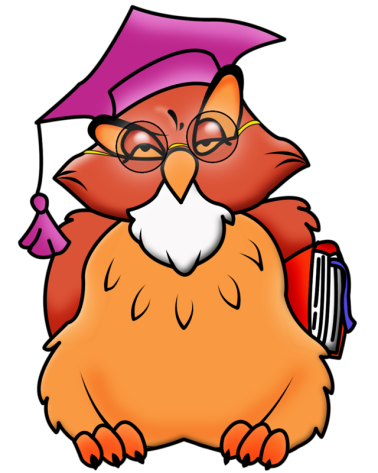 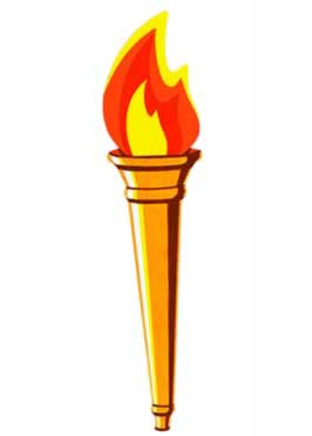 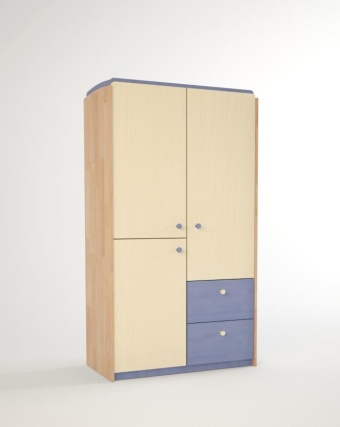 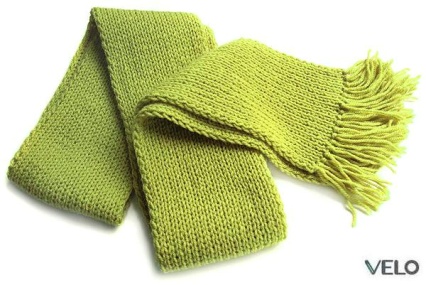